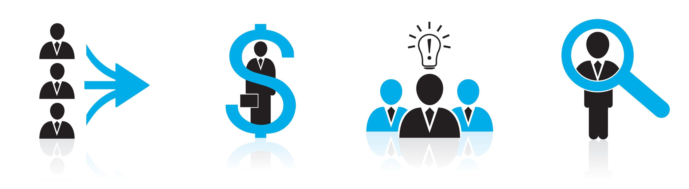 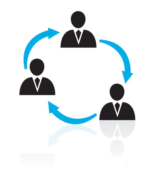 Wrap Up Session: 
Fiscal Adjustment
February 13, 2015
Zachary Mills
Public Finance Specialist
Governance Global Practice
zmills@worldbank.org
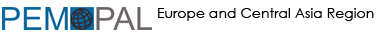 1
Key Themes
Definitional issues
Importance of modelling and accurate information
Scope and pace of the reform depend on context
Tools at your disposal
Key success factors
2
Definitions
No standard definition of fiscal consolidation
Cyclically adjusted primary balance to GDP
Debt to GDP ratio
Sizeable: 1% of GDP or more per year
Package of measures to reduce debt or deficits
Spending reviews
Comprehensive ‘cost-benefit analysis’ of an existing expenditure program
More sophisticated than in-year budget adjustments
3
Data and Information
Importance of modeling and forecasts
Macroeconomic, Expenditure, Revenue
Seasonal and global effects
Comprehensiveness / frequency of budget reporting
Debt sustainability analysis
Fiscal risks
Quality / accessibility of data for impact analysis (fiscal, social, etc.)
4
Context Matters
Initial conditions and severity of fiscal situation influence design of measures
Initial public debt levels
Market reaction
Political cycle
Social conditions
Design choices
Pace of adjustment
Scope of adjustment (expenditure / revenue mix)
5
Fiscal Management Tools
Spending reviews
Comprehensive exercise that is integrated into the budgeting process
Requires sufficient time to be done properly
As a pre-condition, performance objectives must be defined
Wage bill forecasting model
Customized tool to forecast the fiscal impact of changes in public pay and staffing policies
Other tools (fiscal rules, etc.)
6
Success Factors
Political will
Management of reform process (parliament committee, government decision, cabinet office, etc.)
Strategic and long-term vision
Impacts on equity, efficiency and growth
Set and manage expectations
Communication strategy
Flexibility of expenditures
Be prepared
7
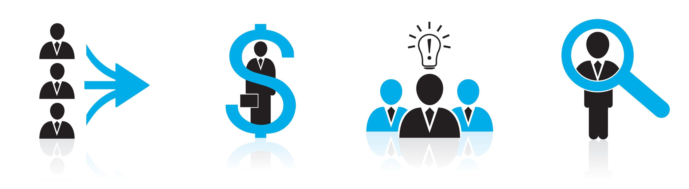 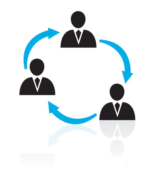 Thank You!
8